БАНК МОДУЛЬНЫХ МЕРОПРИЯТИЙ В ВОСПИТАТЕЛЬНОЙ РАБОТЕ ШКОЛЫ
Выполнила Кудрявцева Е.В., МОУ «Лицей № 35»
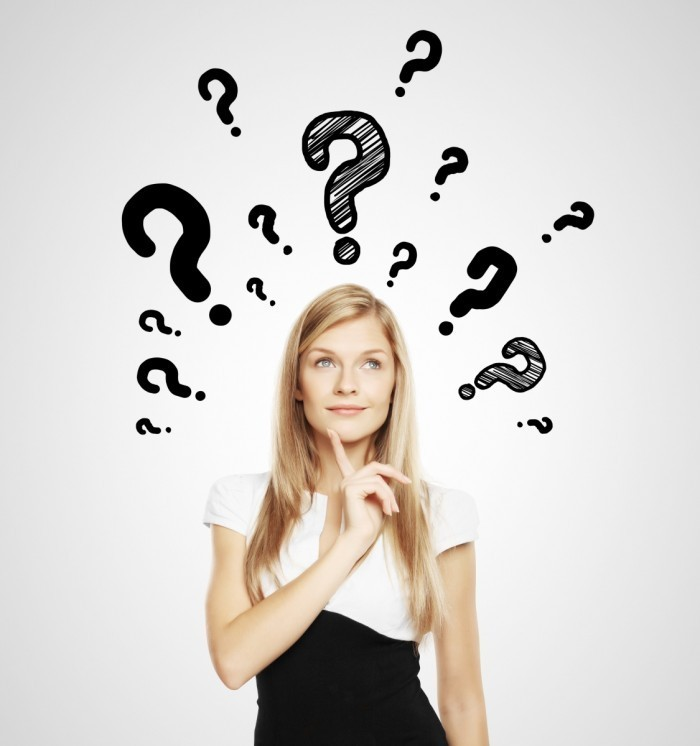 ЧТО ТАКОЕ БАНК МОДУЛЬНЫХ МЕРОПРИЯТИЙ?
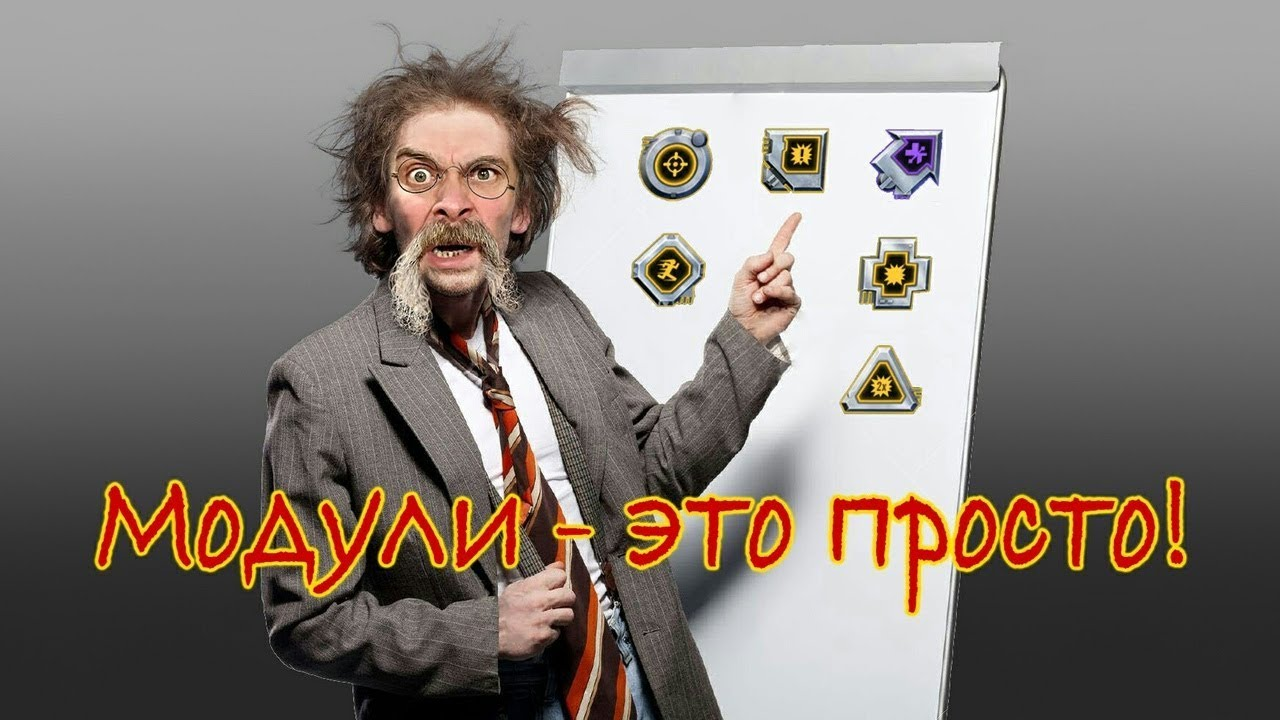 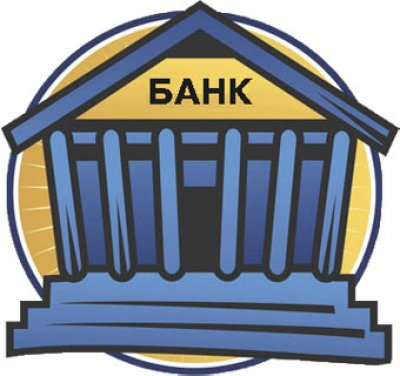 Это сочетание вариативных и инвариантных модулей – направлений воспитательной работы
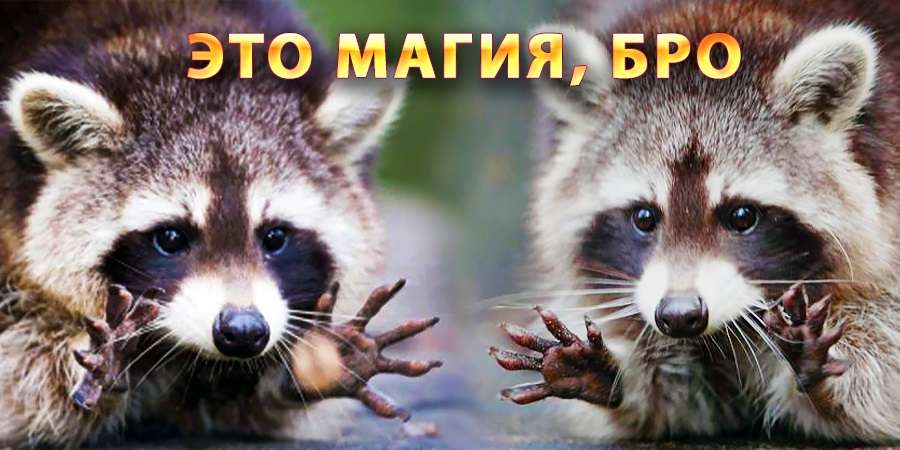 Каждый модуль ориентирован на решение одной задачи и соответствует одному из направлений воспитательной работы в целом.
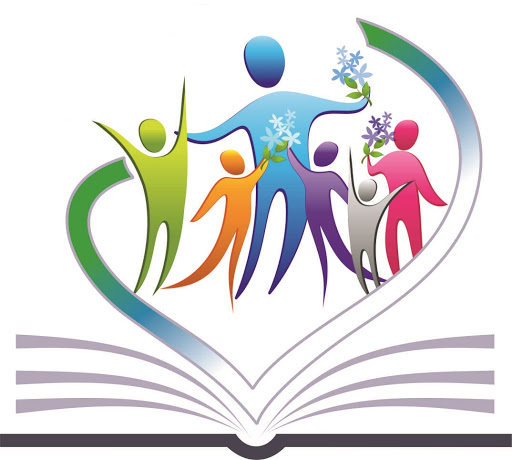 В некоторых модулях(1, 2, 5, 6) выделяются несколько уровней:- внешкольный- школьный- классный- индивидуальный- групповой
Направления воспитательной работы в нашем лицее:1. Нравственно-эстетическое воспитание2. патриотическое воспитание3. гражданско-правовое воспитание4. спортивно-оздоровительное воспитание5.  Поликультурное воспитание
1. МОДУЛЬ «Ключевые общешкольные дела»
СПОРТИВНЫЕ СОСТЯЗАНИЯ
ОБЩЕШКОЛЬНЫЕ ПРАЗДНИКИ, ФЕСТИВАЛИ
РИТУАЛЫ ПОСВЯЩЕНИЯ
ЦЕРЕМОНИИ 
НАГРАЖДЕНИЯ (ПО ИТОГАМ ГОДА)
СОВЕТ АКТИВА ШКОЛЫ
СОЦИАЛЬНЫЕ ПРОЕКТЫ
ТРУДОВЫЕ, ЭКОЛОГИЧЕСКИЕ, ПАТРИОТИЧЕСКИЕ АКЦИИ
2. Модуль «Классное руководство и наставничество»
КЛАССНЫЕ ЧАСЫ, БЕСЕДЫ
ИГРЫ, ТРЕНИНГИ НА СПЛОЧЕНИЕ
РАБОТА С РОДИТЕЛЯМИ
РАБОТА С УЧИТЕЛЯМИ, ПРЕПОДАЮЩИМИ В КЛАССЕ
ИНДИВИДУАЛЬНАЯ РАБОТА С УЧАЩИМИСЯ
3. Модуль «Курсы внеурочной деятельности и дополнительного образования»
ПОЗНАВАТЕЛЬНАЯ ДЕЯТЕЛЬНОСТЬ
ПРОБЛЕМНО-ЦЕННОСТНОЕ ОБЩЕНИЕ
ХУДОЖЕСТВЕННОЕ ТВОРЧЕСТВО
ТРУДОВАЯ ДЕЯТЕЛЬНОСТЬ
ТУРИСТСКО-КРАЕВЕДЧЕСКАЯ ДЕЯТЕЛЬНОСТЬ
ИГРОВАЯ ДЕЯТЕЛЬНОСТЬ
СПОРТИВНО-ОЗДОРОВИТЕЛЬНАЯ ДЕЯТЕЛЬНОСТЬ
4. МОДУЛЬ «ШКОЛЬНЫЙ УРОК»
РЕАЛИЗАЦИЯ ПЕДАГОГАМИ ВОСПИТАТЕЛЬНОГО ПОТЕНЦИАЛА УРОКА
Доверительные,позитивные отношения
Исследовательская деятельность
Общепринятые нормы поведения, учебная дисциплина
Игровые процедуры, налаживание позитивных отношений в классе
Инициирование обсуждения информации, отношение к ней
Интерактивные формы работы: игры, дискуссии, групповая, парная, командная работа
Воспитание через пример 
(подбор текстов, проблемных ситуаций)
5. МОДУЛЬ «САМОУПРАВЛЕНИЕ»
СОВЕТ АКТИВА УЧАЩИХСЯ
СОВЕТ ФИЗОРГОВ
СОВЕТ СТАРШЕКЛАССНИКОВ
ПРЕСС - ЦЕНТР КЛАССА
СТАРОСТЫ, ЛИДЕРЫ КЛАССА
6. МОДУЛЬ «детские общественные объединения и волонтёрство»
ОРГАНИЗАЦИЯ КУЛЬТУРНЫХ, СПОРТИВНЫХ, РАЗВЛЕКАТЕЛЬНЫХ МЕРОПРИЯТИЙ
ОРГАНИЗАЦИЯ ОБЩЕСТВЕННО ПОЛЕЗНЫХ ДЕЛ
ОБУЧАЮЩИЕ СБОРЫ ДЕТСКИХ ОБЪЕДИНЕНИЙ
УЧАСТИЕ ШКОЛЬНИКОВ В РАБОТЕ С МЛАДШИМИ РЕБЯТАМИ
РАБОТА НА ПРИШКОЛЬНОЙ ТЕРРИТОРИИ
7. МОДУЛЬ «ЭКСКУРСИИ, экспедиции, походы»
Экскурсии и походы выходного дня
Региональные
 проекты
Литературные,
 исторические, 
биологические
 экспедиции
Вахты памяти
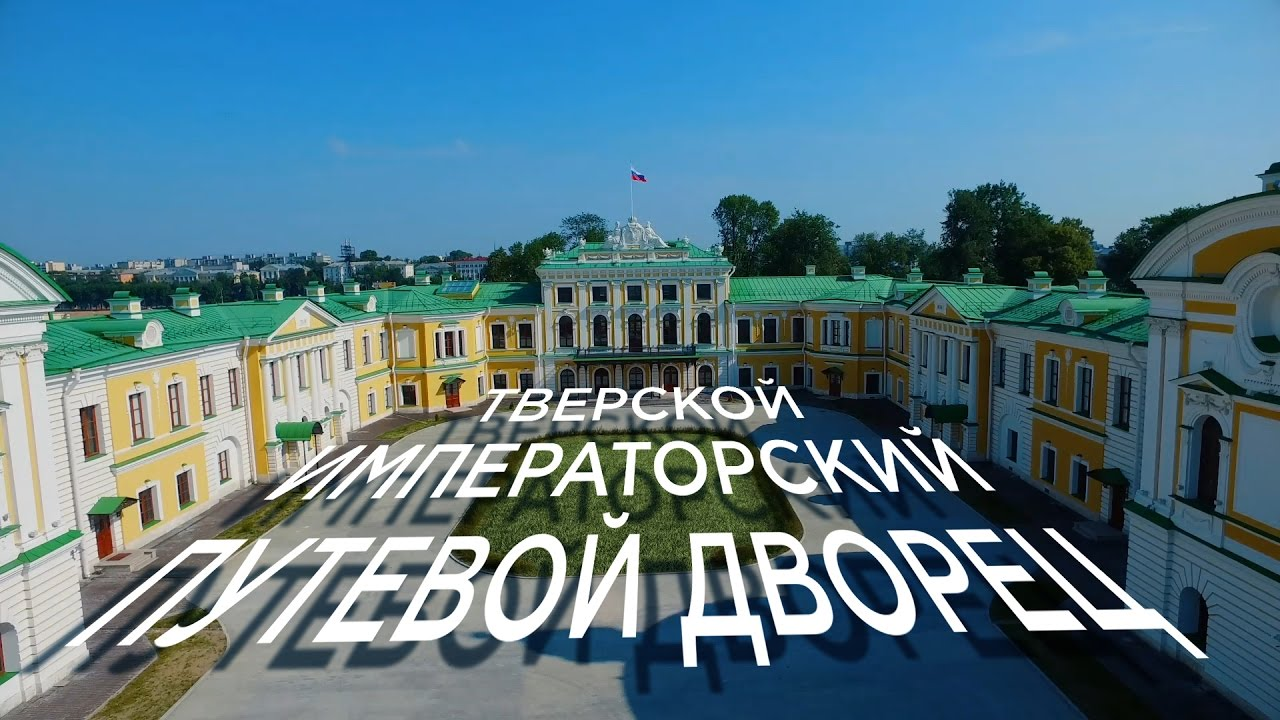 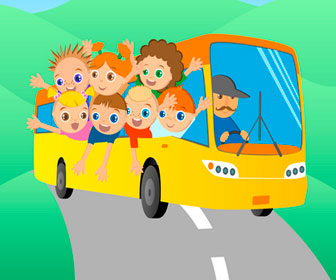 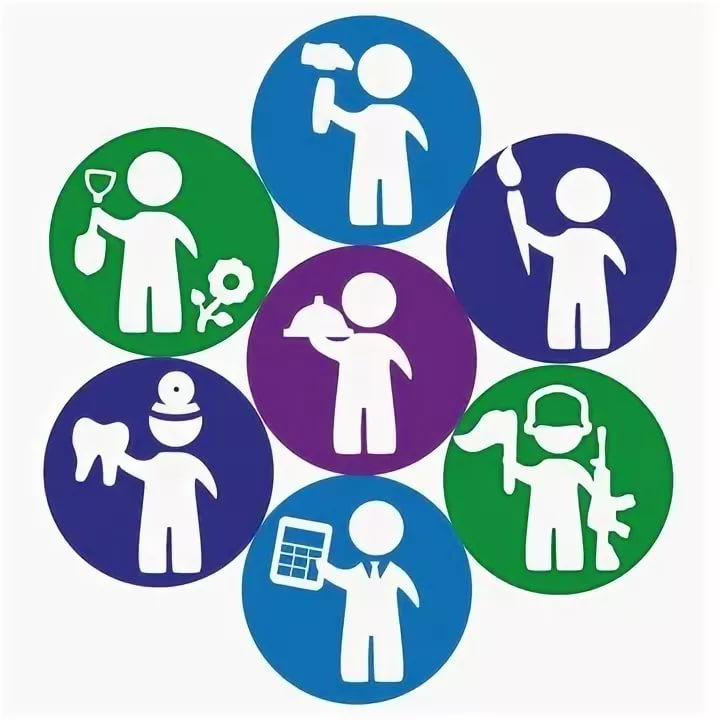 8. МОДУЛЬ «ПРОФОРИЕНТАЦИЯ»
Экскурсии на предприятия города
Посещение профориентационных выставок
Профориентационные классные часы и игры
Изучение интернет ресурсов
Профориентационное онлайн-тестирование
Всероссийские профориентационные проекты
Индивидуальные консультации психолога
9. Модуль «ПРОФИЛАКТИКА»
СОТРУДНИЧЕСТВО С ОПДН,
 МЧС, ГИБДД
ПРАВОВОЕ ПРОСВЕЩЕНИЕ ОБУЧАЮЩИХСЯ И ИХ РОДИТЕЛЕЙ
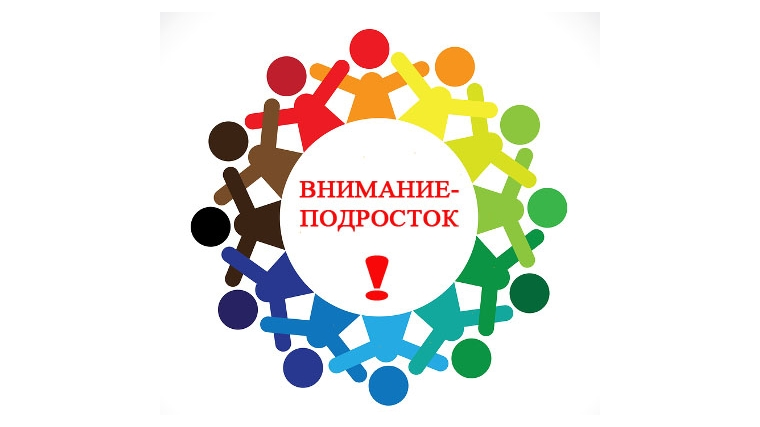 СЛУЖБА СОЦИАЛЬНО - ПСИХОЛОГИЧЕСКОЙ ПОДДЕРЖКИ
В ШКОЛЕ
ПРОФИЛАКТИЧЕСКИЕ БЕСЕДЫ И МЕРОПРИЯТИЯ
10. Модуль «Организация предметно-эстетической среды»
Оформление интерьера школы
Предметные недели(сменяемые экспозиции)
Озеленение пришкольной территории
Благоустройство классных кабинетов
Событийный дизайн(праздники, линейки)
Школьная символика
11. Модуль «Работа с родителями»
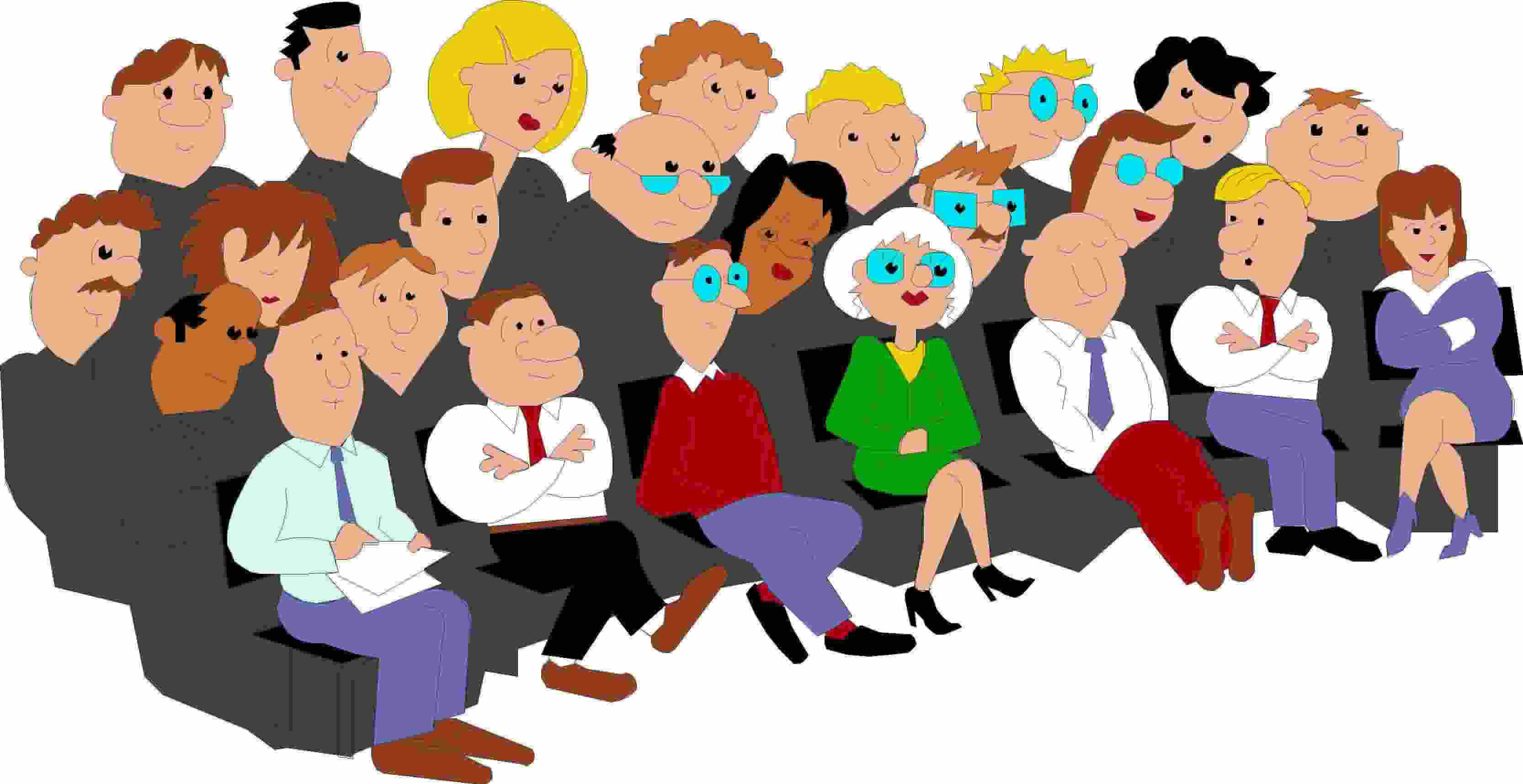 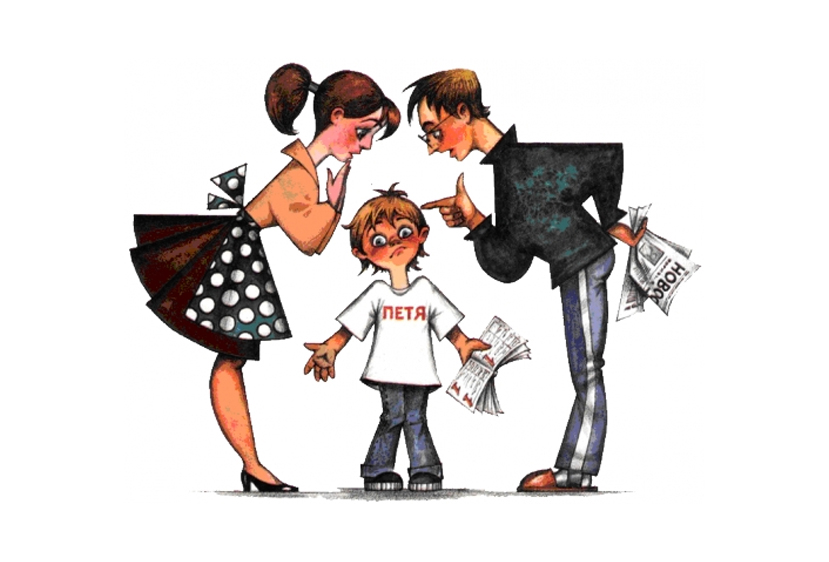 ОБЩЕШКОЛЬНЫЙ РОДИТЕЛЬСКИЙ КОМИТЕТ
ОБЩЕШКОЛЬНЫЕ РОДИТЕЛЬСКИЕ СОБРАНИЯ
РАБОТА СПЕЦИАЛИСТОВ ПО ЗАПРОСУ РОДИТЕЛЕЙ
РОДИТЕЛЬСКИЕ ФОРУМЫ
СЕМЕЙНЫЙ ВСЕОБУЧ
ИНДИВИДУАЛЬНОЕ КОНСУЛЬТИРОВАНИЕ
СПАСИБОЗА ВНИМАНИЕ !!!
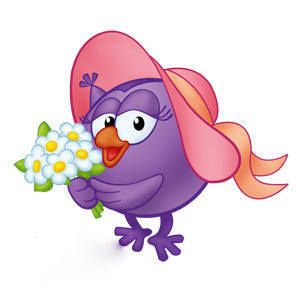